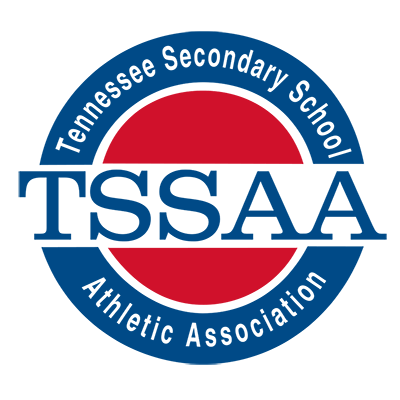 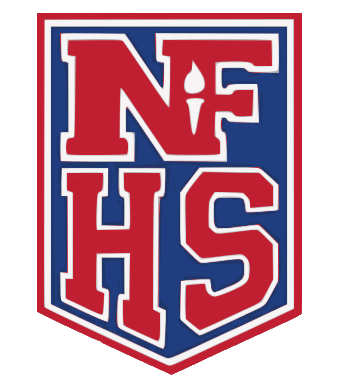 NFHS
Tennessee High  School Volleyball  Score sheet Guide
TSSAA Score Sheet
Refer to the bottom left corner of  the score sheet. There is a ‘Key’	to  all	the symbols used during a set.
Complete the top section of the score sheet; fill in names of officials,  scorer, libero tracker and line judges.
Visitor playing Home in a scheduled 7:30 pm Varsity Match.
- THIS IS THE FIRST SET OF THE MATCH -
Visitor	Home
Home High
9-23-2022
7:30 pm
2  3  4 5
Laura Line Judge
Lenny Line Judge  
Wanda Whistle
  Tom Toots
Penny Points
Sally Spots
~REMINDERS~
R2 will receive rosters from the coaches
Referee will inform the scorer which  bench the home team has selected.
Scorer will write the team names on the  score sheet according to the side the  team will be on during the set (game).
After the coin toss the referee will inform  the scorer of which team will be serving  first. R2 will provide rosters to the scorer.
Team names are written on the score sheet based on where the teams are on the  court. In this set, Visitor is on the scorer’s left and Home is on the scorer’s right.
Visitor will have first serve. Place an ‘X’ in the First Serve box.
Visitor	Home
Home High
9-23-2022
7:30 pm
Visitor
X
Home
2  3  4 5
Laura Line Judge
Lenny Line Judge  
Wanda Whistle 
 Tom Toots
Penny Points
Sally Spots
For the second set of the match the teams will switch sides.
Team names are again written on the score sheet based on where the
teams are on the court. This time, Home would serve first.
Visitor	Home
Home High
9-23-2022
7:30 pm
Home
X
Visitor
2  3  4 5
Laura Line Judge
Lenny Line Judge  
Wanda Whistle
  Tom Toots
Penny Points
Sally Spots
Referee will collect the line up sheets  from each team. Coach must indicate Captain [c] next to a player’s number on the lineup.
Scorer records the numbers of the  starting players of each team on the  score sheet from the line up sheet  submitted – under Player Number.
Each square on the score sheet  represents one play or action such as a  serve, substitution or a time out.
Bob Smith
Visitor
Line Up Sheet
I = 1st server
II = 2nd server, etc.
Does not matter if the team is  serving first or receiving first
X
5
4
3
12c  11
10
7
Note the libero #
Roster for player  numbers and
names
Player numbers are written by serving order with first server listed first  Since Home is receiving when the teams line up on the court,
#23 will be the right front position on the court.
Visitor	Home
Home High
9-23-2022
7:30 pm
Visitor
X
Home
5
4
3
12c
11
10
23
24c
26
20
21
22
Visitor line up sheet
Home Line up sheet
5
4
3
12c  11
10
23
24c  26
20
21
22
7
30
Libero number for each team is written in appropriate space.
Visitor
Home High
Home
9-23-2022
7:30 pm
Visitor
X
Home
30
7
5
4
3
12c
11
10
23
24c
26
20
21
22
Visitor line up sheet
Home Line up sheet
5
4
3
12c  11
10
23
24c  26
20
21
22
7
30
Write start time when set begins.
Visitor #5 serves 3 points. Write in the points on #5 service line as they are scored  and slash each point in the running score column when scored.
Visitor	Home
Home High
9-23-2022
7:30 pm
7:30 pm
Home
30
Visitor
7
X
5
4
3
12c
11
10
1 2 3
23
24c
26
20
21
22
2  3  4 5
Laura Line Judge
Lenny Line Judge  
Wanda Whistle  
Tom Toots
Penny Points
Sally Spots
The running score column is marked as the  game progresses.

When there is a discrepancy between the  running score column and the individual  scores, the individual score is  considered official.
Visitor #5 next serve results in a loss of rally. This is marked with an “-l”  in the next box showing end of service.
Visitor	Home
Home High
9-23-2022
7:30 pm
7:30 pm
Home
30
Visitor
7
X
5
4
3
12c
11
10
1 2 3 -l
23
24c
26
20
21
22
2  3  4 5
Laura Line Judge
Lenny Line Judge  
Wanda Whistle 
 Tom Toots
Penny Points
Sally Spots
Home will receive a loss of rally point.
A point is placed on the line of the next scheduled server.
All points earned from the opponent's loss of rally are placed in a square.
Visitor	Home
Home High
9-23-2022
7:30 pm
7:30 pm
Home
30
Visitor
7
X
1
5
4
3
12c
11
10
1 2 3 -l
23
24c
26
20
21
22
2  3  4 5
Laura Line Judge
Lenny Line Judge  
Wanda Whistle 
 Tom Toots
Penny Points
Sally Spots
Be sure the correct player  number is serving!
Check the player # every time a server goes
back to serve.

If an incorrect player is serving and makes contact with the ball, notify the referee verbally at the next dead ball.
Remember: the player is not considered the wrong server until the ball is contacted for serve.
Home serves and loses the rally.
Place the loss of rally/end of service mark.
Give the loss of rally point to the Visitor team.
Visitor	Home
Home High
9-23-2022
7:30 pm
7:30 pm
Home
30
Visitor
7
X
-l
5
4
3
12c
11
10
1 2 3 -l
23
24c
26
20
21
22
1
4
2  3  4 5
Laura Line Judge
Lenny Line Judge  
Wanda Whistle 
 Tom Toots
Penny Points
Sally Spots
Visitor #4 serves before the referee signals for serve.
A “Replay” is given.	An “R” is placed in the service box.
Visitor
Home High
Home
9-23-2022
7:30 pm
7:30 pm
Home
30
Visitor
X
7
1 2 3 -l
R
-l
5
4
3
12c
11
10
23
24c
26
20
21
22
1
4
2  3  4 5
Laura Line Judge
Lenny Line Judge  
Wanda Whistle 
 Tom Toots
Penny Points
Sally Spots
Visitor #4 serves two points. Home request a substitution: #25 for #23.
On the service line write “Sx” for substitution opponent, the number of the player coming in before “/”  then the player number leaving. The player number coming in is then written in the ‘players numbers’  column by the player number leaving the game. Slash the #1 in the substitutions section.
Visitor	Home
Home High
9-23-2022
7:30 pm
7:30 pm
Home
30
Visitor
7
X
-l
5
4
3
12c
11
10
1 2 3 -l
23,25
24c
26
20
21
22
1
R
5 6  25/23
Sx
4
2  3  4 5
Laura Line Judge
Lenny Line Judge  
Wanda Whistle 
 Tom Toots
Penny Points
Sally Spots
Visitor serves 2 more points. A Red Card Penalty is given to Visitor #3. A comment is written in the  COMMENTS section and Visitor loses the serve. “P” is written on the service line of the Visitor team  showing the penalty and circled.  Service ends, indicated by –l.	In this case, the point on HOME side is also squared due  to it being a loss of rally point by the opponent. 
NOTE: The point is CIRCLED in the running score.
Visitor	Home
Home High
9-23-2022
7:30 pm
7:30 pm
Home
30
Visitor
7
X
-l
23,25
24c
26
20
21
22
1
23    7 8
Sx
-l
P
P-2
/
25
3
12c
RC #3 Visitor(8-1)
2  3  4 5
Laura Line Judge
Lenny Line Judge  
Wanda Whistle 
 Tom Toots
Penny Points
Sally Spots
Reminders
Write & circle in P–l when a serving team is  given a penalty point and thus, loses its serve;  this goes into the same square to indicate loss of  rally due to the penalty.

Write, circle and square in P2	(ex: team is  awarded the 2nd point) when opponent is given a  penalty point.
Penalty points [RUD & RC] are circled only in  the running score.
WHAT GOES IN THE COMMENTS SECTION?
Administrative Cards
Unnecessary Delay (Yellow Card   First Offense in set
YUD, team name (if only have one comment section), then team  score (team score with offending team listed first).
Unnecessary Delay (Red Card) Second Offense in same  set
RUD #of player or C for coach, (team score with offending team  listed first).
Loss of rally/point awarded to opponent.
Administrative Delays
Not immediately ready to start play when directed.
A substitute attempting to enter or a player in the set  with illegal equipment/uniform.
No restrictions on waist bands
In resuming play, due to coach/captain making
excessive requests for serving order.
Improperly completing substitution or substitute  entering court before authorization from referee.
An illegal substitute attempting to enter the set.
An illegal replacement attempting to enter the set  once signal for serve has been initiated.
Failure to submit a roster to R2 at pre-match conference.
Administrative Delays (cont.)
Late submission of a team's lineup.
Repeatedly using improper substitution procedure.
Coach does not make decision about injured player  within 30 seconds.
In returning to play or cleaning up liquid/other substance after the time out is concluded.
Team conferring during timeout at a location other
than team bench or court area.
Requesting a timeout in a set after taking the allotted two timeouts.
Libero entering court outside the replacement zone.
Administrative Delays (cont.)
Substitution denied by R2 [after the request is recognized] due to an illegal substitution.
Improper request for a substitution, timeout or lineup check that is acknowledged (whistled) by R2.

For Administrative Delay warning [YUD] or 
Penalty [RUD], coaches MAY remain standing.

For repeated unnecessary delay violations in  multiple sets, unsporting conduct may be  issued by the first referee.
WHAT GOES IN THE COMMENTS SECTION?
FOR UNSPORTING CONDUCT:

Warning Yellow Card = YC, #, team name, score
      Ex: YC #2 Volley High (7-6) When writing the score, it is the      score at the time the card is given – the team score receiving      the card is placed first, then the other team’s score.
~NO Penalty assessed with a yellow card~

Penalty Red Card = RC #,	team name, score
Ex: RC #9 Volley High (7-16)
~Loss of rally/point awarded to opponent~

Disqualification = Yellow & RED CARD =
Ex: DQ # 9 Volley High (17-18)
~Loss of rally/point awarded to opponent~
UNCONSCIOUS PLAYER:
Concussion Management
CM # of player being removed, team name
	EX: CM #15, Volley High  5-3 (Score of set
   with player’s team listed first)

RE-DESIGNATED LIBERO:
RL # of Libero team name (with score of RL team  listed first)

EXCEPTIONAL SUBSTITUTION:
ES # of player replaced (team score)
Remember:
Only Unsporting Conduct  Cards carry over from set to set  throughout the match.
Home #24 serves three points. Visitor calls a time out.
“Tx” is written on the service line of the current server when the time out is called.
The score is then written in the time out box on the side of the team calling the time out –  the score of the team calling the time out is written first.
Visitor	Home
Home High

Visitor	X
7
9-23-2022
7:30 pm
7:30 pm
Home
30
5
4
3
12c
11
10
1 2 3 -l
23,25
24c
26
20
21
22
-l
3 4 5 Tx
1
5 6	7 8 P-l
R
Sx
4
P-2
25/23
8 - 5
RC #3Visitor(8-1)
2  3  4 5
Laura Line Judge
Lenny Line Judge  
Wanda Whistle 
 Tom Toots
Penny Points
Sally Spots
Visitor substitutes #13 for #3.
Home serves three more points.
Visitor	Home
Home High
9-23-2022
7:30 pm
7:30 pm
Home
30
Visitor
7
X
-l
1
5
1 2 3 -l
23,25
3 4 5 Tx
6 7  8
Sx
13/3
25/23
26
3 ,13
20
21
22
8 - 5
RC #3Visitor(8-1)
2  3  4 5
Laura Line Judge
Lenny Line Judge  
Wanda Whistle 
 Tom Toots
Penny Points
Sally Spots
Visitor #12 is given a yellow card for misconduct. Notation is only  placed in the  comment section.  Next serve by Home results in a loss of rally.
Give loss of rally point to Visitor.
Visitor	Home
Home High
9-23-2022
7:30 pm
7:30 pm
Home
30
Visitor
7
X
5
4
3 ,13
12c
11
10
1 2 3 -l
23,25	1 -l
24c
26
20
21
22
Sx
13/3
5 625/23
7 8 P-l
3 4 5
6 7 8 -l
R
Sx
P-2
4
Tx
9
8 - 5
RC #3 Visitor (8-1), YC #12 Visitor (8-8)
2  3  4 5
Laura Line Judge
Lenny Line Judge 
 Wanda Whistle 
 Tom Toots
Penny Points
Sally Spots
Visitor serves for a loss of rally.  Home Libero #30 serves for #26 and scores 2 points.
A Triangle is drawn around the “III” in the service order. This is NOT a substitution…just a  reminder that this is the only place the Libero will now be allowed to serve in this set.
A triangle is also drawn around the points scored when the libero serves.
Visitor	Home
Home High
9-23-2022
7:30 pm
7:30 pm
Home
30
Visitor
7
X
5
4
3 ,13
12c
11
10
1 2 3 -l
23,25	1 -l
24c
26
20
21
22
5 6	7 8 P-l
3 4 5
9	10 11
6 7 8 -l
R
-l
Sx  25/23
Sx  13/3
4
P-2
Tx
9
8 - 5
RC #3 Visitor(8-1), YC Visitor #12 (8-8)
2  3  4 5
Laura Line Judge
Lenny Line Judge  
Wanda Whistle  
Tom Toots
Penny Points
Sally Spots
The next serve by Home is a reserve.	The ’RS’ would be in the next box.  This is in a triangle because it happened while the libero was serving.
Visitor
Home High
Home
9-23-2022
7:30 pm
7:30 pm
Home
30
Visitor
7
1 2 3 -l
Sx
X
5
4
3 ,13
12c
11
10
23,25	1 -l
24c
26
20
21
22
5 6	7 8 P-l
3 4 5
6 7 8 -l
R
-l
Sx  13/3
4
P-2
Tx
25/23
9	10 11 RS
9
8 - 5
RC #3 Visitor(8-1), YC #12 Visitor(8-8),
RC #12 Visitor (9-11)
2  3  4 5
Laura Line Judge
Lenny Line Judge  
Wanda Whistle  
Tom Toots
Penny Points
Sally Spots
A penalty point is awarded to Home due to a Red card on Visitor #12.
P is written, then the point awarded. Notice this point is circled in
running & individual scores, as it was not served by the libero.
Visitor	Home
Home High
9-23-2022
7:30 pm
7:30 pm
Home
30
Visitor
7
X
5
4
3 ,13
12c
11
10
1 2 3 -l
23,25	1 -l
24c
26
20
21
22
-l
5 6	7 8 P-l
3 4 5
6 7 8
R
-l
Sx  25/23
Sx  13/3
4
P2
Tx
9	10 11 RS P12
9
8 - 5
RC #3 Visitor(8-1), YC #12 Visitor(8-8),
RC #12 Visitor (9-11)
2  3  4 5
Laura Line Judge
Lenny Line Judge  
Wanda Whistle  
Tom Toots
Penny Points
Sally Spots
Visitor calls a time out.	The score is written in the second  Time Out box showing Visitor has no remaining time outs.
Home libero serves point #13, then a loss of rally.
Visitor	Home
Home High
9-23-2022
7:30 pm
7:30 pm
Home
30
Visitor
7
1 2 3 -l
Sx
X
5
4
3 ,13
12c
11
10
23,25	1 -l
24c
26
20
21
22
5 6	7 8 P-l
3 4 5
6 7 8 -l
R
-l
Sx  13/3
4
P2
Tx
25/23
9	10 11 RS P12 Tx 13 -l
9
10
8 - 5
9-12
RC #3 Visitor(8-1), YC #12 Visitor(8-8),
RC #12 Visitor (9-11)
2  3  4 5
Laura Line Judge
Lenny Line Judge  
Wanda Whistle  
Tom Toots
Penny Points
Sally Spots
The set continues……..
Visitor
Home High
Home
9-23-2022
7:30 pm
7:30 pm
Home
30
Visitor
7
X
5
4
3 ,13,3
12c
11
10
1 2 3 -l
23,25	1 -l
24c
26
20
21,33
22
5 6	7 8 P-l
3 4 5
6 7 8 -l
R
Sx  25/23
Sx  13/3
4
P2
Tx
9	10 11 RS P12  Tx13 -l
9	-l
14 -l
15 161718 -l

19 -l
10 111213 -l
-l
S	Sx
3/1315 33/21
14
16 17 18 19 -l
8 - 5
9-12
RC #3 Visitor(8-1), YC #12 Visitor(8-8),
RC #12 Visitor (9-11)
2  3  4 5
Laura Line Judge
Lenny Line Judge  
Wanda Whistle  
Tom Toots
Penny Points
Sally Spots
With each service rotation (all six players have served for each team) a  different color pen should be used for the next rotation. Start with black  (or blue), then red for the 2nd  rotation, then black/blue for the 3rd  rotation, etc.
Visitor	Home
Home High
9-23-2022
7:30 pm
7:30 pm
Home
30
Visitor
7
1 2 3 -l 20 -l
X
1 -l
5
4
3,13,3
12c  11
10
23,25
24c  26
20
21,33
22
R 5 6 25/23   7 8 P-l
9 -l
3 4 5	6 7 8 -l
Sx
Sx  13/3
4
Tx
P2
9	10 11  RS P12 Tx 13 -l
14 -l
15 16 1718 -l
19 -l
10 11 12 13 -l
Sx
15	-l
S  3/13
14
33/21
16 17 18 19 -l
8 - 5
9-12
RC #3 Visitor(8-1), YC #12 Visitor(8-8),
RC #12 Visitor (9-11)
2  3  4 5
Laura Line Judge
Lenny Line Judge  
Wanda Whistle 
 Tom Toots
Penny Points
Sally Spots
All notations during the rotation(s) using red pen/pencil are made in the same color plus  time outs, substitutions, comments and points in running score column. [When using  black/blue, all notations are in black/blue]. Home calls a time out at 20-20. Visitor delays  returning to the court  after the time out when whistled by R2 and is issued a YUD.
Visitor	Home
Home High
9-23-2022
7:30 pm
7:30 pm
Home
30
Visitor
7
1 2 3 -l 20  -l
X
21-l
Sx
5
4
3 ,13,3
12c
11
10
23,25	1 -l
24c
26
20
21,33
22
20 T
R 5 6 25/23 7 8 P-l
-l
Sx
3 4 5	6 7 8 -l
4
P2
Tx 13/3
9	10 11 RS P12   Tx 13 -l
9
10  1112 13 -l
14 -l
15 161718 -l
19 -l
-l
S
14
Sx  3/1315 33/21
16 17 18 19 -l
8 - 5
9-12
20-20
RC #3 Visitor(8-1), YC #12 Visitor(8-8),
RC #12 Visitor (9-11)  YUD Visitor 20-20
2  3  4 5
Laura Line Judge
Lenny Line Judge  
Wanda Whistle
  Tom Toots
Penny Points
Sally Spots
The set has continued and #24 for Home is serving, scoring 2 points – Visitor calls  a time out which is an illegal time out, resulting in a RUD being awarded
to Home (P25 - remember to circle the point).  The next serve is a loss of rally.
9-23-2022
7:30 pm
7:30 pm
Home
30
1 -l 20 T 21 -l
Visitor	Home
Home High
Visitor
7
1  2  3 -l 20 -l
X
23,25
24c
26
20	14 -l
21,33	15 16 17 18-l
22	19 -l
5
4
3 ,13,3
12c	10 1112 13 -l
11
10
Sx
5 6 25/23  7 8 P
6 7 8 -l
Sx
3 4  5	13/3
4
R
-l21 22 23
Tx
P2
22 2324 P25 -l
24 -l
10 11 RSP12  Tx 13 -l
-l 25
9
9
-l
Sx  33/21
S 15
14
3/13
16 17 18 19 -l
8 - 5	20-20
9-12
RC #3 Visitor(8-1), YC #12 Visitor(8-8),
RC #12 Visitor (9-11)  YUD Visitor 20-20.
RUD Visitor 24-24
2  3  4 5
Laura Line Judge
Lenny Line Judge  Wanda Whistle  
Tom Toots
Penny Points
Sally Spots
Visitor serves a loss of rally - Home serves set point.
Visitor
Home High
Home
9-23-2022
7:30 pm
7:30 pm
Home
30
1  -l  20 T  21 -l
Visitor
7
1  2  3 -l 20 -l
X
23,25
24c
26
20	14 -l
21,33	15 16 17 18 -l
22
5
4
3 ,13,3
12c	10 1112 13 -l
11
10
5 6 25/23  7 8 P
6 7 8 -l
Sx  13/3
Sx
3 4 5
4
R
-l21 22 23
Tx
P2
22 2324 P25 -l
24 -l
10 11 RS P12 Tx 13 -l
-l 25 -l
9
9
26 27
-l
Sx  33/21
S 15
14
3/13
-l
16 17 18 19 -l
19
8 - 5	20-20
9-12
RC #3 Visitor(8-1), YC #12 Visitor(8-8),
RC #12 Visitor (9-11)  YUD Visitor 20-20.
RUD Visitor 24-24
2  3  4 5
Laura Line Judge
Lenny Line Judge  
Wanda Whistle 
 Tom Toots
Penny Points
Sally Spots
Remember a set is to 25 win by 2 points.
The set is complete. Enter the Finish Time of the set
Visitor
Home High
Home
9-23-2022
7:30 pm
7:30 pm
Home
30
1 -l 20 T 21 -l
8:02pm
Visitor
7
1  2  3 -l 20 -l
X
23,25
24c
26
20	14 -l
21,33	15 16 17 18 -l
22
5
4
3 ,13,3
12c	10 1112 13 -l
11
10
Sx
5 6 25/23  7 8 P
6 7 8 -l
Sx
3 4  5	13/3
4
R
-l21 22 23
Tx
P2
22 2324 P25 -l
24 -l
10 11 RS P12  Tx 13 -l
-l 25 -l
9
9
26 27
-l
Sx  33/21
S 15
14
3/13
-l
16 17 18 19 -l
19
8 - 5	20-20
9-12
RC #3 Visitor(8-1), YC #12 Visitor(8-8),
RC #12 Visitor (9-11)  YUD Visitor 20-20.
RUD Visitor 24-24
2  3  4 5
Laura Line Judge
Lenny Line Judge  
Wanda Whistle  
Tom Toots
Penny Points
Sally Spots
Fill in the Winning Team, Losing Team and Correct Scores  Make sure the referee and umpire names are filled in.
Visitor
Home High
Home
9-23-2022
7:30 pm
7:30 pm
Home
30
1 -l 20 T 21 -l
8:02pm
Visitor
7
1  2  3 -l 20 -l
X
23,25
24c
26
20	14 -l
21,33	15 16 17 18 -l
22
5
4
3 ,13,3
12c	10 1112 13 -l
11
10
Sx
5 6 25/23  7 8 P
6 7 8 -l
Sx
3 4  5	13/3
4
R
-l21 22 23
Tx
P2
22 2324 P25 -l
24 -l
10 11 RS P12 Tx 13 -l
-l 25 -l
9
9
26 27
-l
Sx  33/21
S 15
14
3/13
-l
16 17 18 19 -l
19
8 - 5	20-20
9-12
RC #3 Visitor(8-1), YC #12 Visitor(8-8),
RC #12 Visitor (9-11)  YUD Visitor 20-20.
RUD Visitor 24-24
Home  Visitor
27
25
2  3  4 5
Wanda Whistle 
 Tom Toots
Be sure the Scorer and Libero Tracker names are on  the score sheet plus the Line Judges.
Visitor
Home High
Home
9-23-2022
7:30 pm
7:30 pm
Home
30
1 -l 20 T 21 -l
Sx
8:02pm
Visitor
7
1  2  3 -l 20 -l
X
23,25
24c
26
20	14 -l
21,33	15 16 17 18 -l
22
5
4
3 ,13,3
12c	10 1112 13 -l
11
10
5 6 25/23  7 8 P
6 7 8 -l
Sx
3 4 5
4
R
-l21 22 23
Tx
P2
13/3
22 2324 P25 -l
24 -l
10 11 RS P12 Tx 13 -l
-l 25 -l
9
9
26 27
-l
Sx  33/21
S 15
14
3/13
-l
16 17 18 19 -l
19
8 - 5	20-20
9-12
RC #3 Visitor(8-1), YC #12 Visitor(8-8),
RC #12 Visitor (9-11)  YUD Visitor 20-20.
RUD Visitor 24-24
Home  Visitor
Laura Line Judge
Lenny Line Judge 
 Wanda Whistle    Tom Toots
27
25
2  3  4 5
Penny Points
Sally Spots
The R2 initials the score sheet at the end of each set  and at the end of match.
Visitor
Home High
Home
9-23-2022
7:30 pm
7:30 pm
Home
30
1 -l 20 T 21  -l
Sx
8:02pm
Visitor
7
1  2  3 -l 20 -l
X
23,25
24c
26
20	14 -l
21,33	15 16 17 18 -l
22
5
4
3 ,13,3
12c	10 1112 13 -l
11
10
5 6 25/23  7 8 P
6 7 8 -l
Sx
3 4 5
4
R
-l21 22 23
Tx
P2
13/3
22 2324 P25 -l
24 -l
10 11 RS P12  Tx 13 -l
-l 25 -l
9
9
26 27
-l
Sx  33/21
S 15
14
3/13
-l
16 17 18 19 -l
19
8 - 5	20-20
9-12
RC #3 Visitor(8-1), YC #12 Visitor(8-8),
RC #12 Visitor (9-11)  YUD Visitor 20-20.
RUD Visitor 24-24
Home  Visitor
Laura Line Judge
Lenny LineJudge  
Wanda Whistle  Tom Toots
27
25
2  3  4 5
Penny Points
Sally Spots
TT
We are now ready to start set two of our match!	Teams switch sides and  HOME will serve first in the 2nd set.
~Remember, YC and RC carry over from set to set~
Visitor	Home
Home High
9-23-2022
7:30 pm
Home
X
Visitor
RC #3 Visitor (8-1), YC #12 Visitor(8-8),
RC #12 Visitor (9-11)
2  3  4 5
Substitution  &
Libero  Procedures
REMEMBER: Substitution procedure takes place in FRONT of the 10’ line
SCOREKEEPER  TABLE
BENCH
BENCH
Substitution procedure (multiple subs)
SCOREKEEPER  TABLE
BENCH
BENCH
The first sub enters the sub zone.
The sub is authorized.
The second sub enters the sub zone.
The sub is authorized.
Play continues.
Libero procedure –  takes place BEHIND 10’ line.
SCOREKEEPER  TABLE
BENCH
BENCH
If the Libero is on the court:  procedure for libero moving to serve
SCOREKEEPER  TABLE
BENCH
BENCH
FOUR IMPORTANT LIBERO TRACKER RESPONSIBILITIES:
#1 Make certain that once the libero is replaced, at least one rally must take place  before the libero can replace another player UNLESS the next action of the libero is  to legally serve the next rally.

#2 When the libero leaves the court, ensure the player replacing the libero is the  same player that the libero replaced when she last entered the game.

#3 Ensure that the libero does not rotate to the left-front position (front row) since the  libero may only play a backrow position.

#4 Tell the R2 if the Libero is ‘IN’ or “OUT” for each team during time outs. NOTE: the  Libero MAY NOT enter the court at the end of the time out unless she was “IN” prior  to the time out being called.
30
7
Visitor
Home
5
4
3
12c  11
10
23
24c  26
20
21
22
The lineups are entered on the  Libero Tracking Sheet
the same as they are entered  on the scoresheet.
7
30
Visitor
Home
5
4
3
12c  11
10
25
23
24c  26
20
21
22
13
The lineups are entered on the  Libero Tracking Sheet
the same as they are entered on the scoresheet
The Libero Tracker tracks the Libero replacements and  all substitutions.	For example, if Home requests a  substitution, #25 for #23, the libero tracker would record  that action by slashing the “23” and writing a “25”  immediately to the right of the of the slashed “23”.
7
30
Visitor
Home
5
4
3
12c  11
10
25
23
24c  26
20
21
22
L
13
The lineups are entered on the  Libero Tracking Sheet
the same as they are entered on the scoresheet
After the next rally, the Home Libero, #30, replaces #26.
This exchange is recorded in a similar fashion, except  an “L” used to indicate the libero’s entry.
30
7
Visitor
Home
5
4
3
12c  11
10
25
23
24c  26
20
21
22
13
L 26
Only #26 may re-enter the game for the libero; a proper  replacement results in the same number being entered  on both the left and right of the “L” on the tracking sheet.
The Libero Tracker must notify the second referee
immediately if an improper libero replacement occurs.
30
7
Visitor
Home
5
4
3
12c  11
10
23	25
24c  26
20
21
22
13
L 26
The Libero Tracker tracks the Libero replacements and  all substitutions.	For example, if	East requests a  substitution, #7 for #5, the libero tracker would record  that action by slashing the “5” and writing a “7”  immediately to the right of the of the slashed “5”.
After the next rally, the West Libero, #13, replaces #26.  This exchange is recorded in a similar fashion, except  an “L” used to indicate the libero’s entry.
Remember – the last numbers written on each line of  the Libero Tracking Sheet should always reflect the six  players that are currently on the court.
The lineups are entered on the  Libero Tracking Sheet
the same as they are entered on the scoresheet
7
30
Visitor
Home
5
4
3
12c  11
10
25
23
24c
26	L  26	L  20
21
22
13
In addition to recording the libero replacement, the libero tracker  must note the serving position of the libero to help ensure that the  libero only serves in one position per set.
When a libero contacts the ball to serve, a triangle is drawn  around the corresponding Roman numeral in the “Serving Order”  column to note the only service position where the libero can  serve for the remainder of that particular set.
~REMEMBER~
Notify the officials if the libero is replaced by an incorrect player, or if an  undesignated libero enters the game.
Notify the officials if the libero does not remain out of the game for one rally  between replacements unless the libero is legally able to serve the next rally,  having been replaced by the player whom the libero last replaced and with  the player who would have served the next rally exiting through the libero  replacement zone.
Notify the officials if the libero contacts the serve from another position in the serve order during the same set.
Q:	What if a team does not have a Libero?
~~No tracking will take place for that team J
NOTE- A different libero may be  designated for each set, but the
designation must be made on the  lineup sheet when it is submitted to  the R2 before each set.
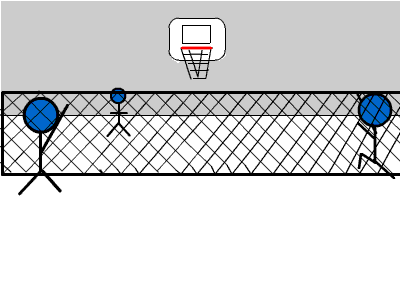